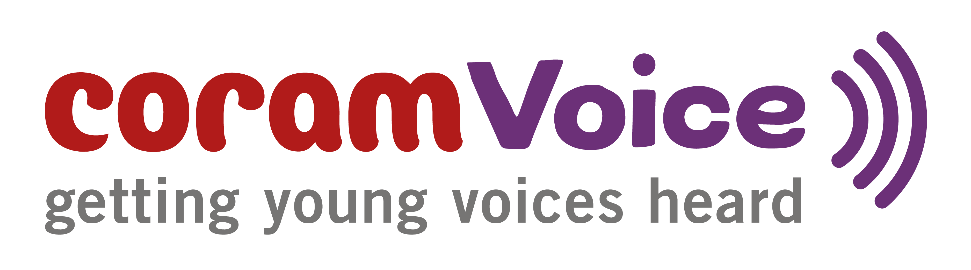 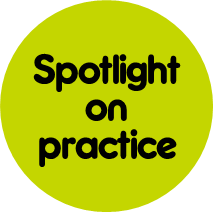 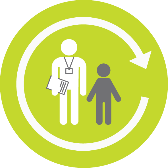 Relationships
Hull City Council

Managing changes of social worker

July 2022
Hull’s Bright Spots survey results highlighted the impact on children of changes in social worker: children wrote about how it made them feel when the change was not managed well. In response, the council, in partnership with their children in care council, have focussed attention on this issue – they have created a podcast for all staff and introduced new ways of working to improve this area of practice.
This is a practice example from the Voices Improving Care Team Brightspots@coramvoice.org.uk
Why? 
Hull took part in the Bright Spots programme in 2021-22. Just over a quarter of young people in care aged 11-18 (28%) answered that they had had three or more social workers in the previous year. Some wrote about the impact of this sharing how it was unsettling and confusing. Some felt it was their fault when a social worker left, others felt they had not had an explanation or a proper good-bye – there was frustration at having to tell their story again to new workers.
Impact
The podcast is now a standard part of induction for student social workers and new starters. Hull are committed to disseminating the findings – so far 450 practitioners have attended events. They have also created a ‘words and pictures film’ which includes messages from social workers about what they are going to do in response to Bright spots findings: https://www.youtube.com/watch?v=Ma2tE45e1Qs 

Hull’s work in this area (the podcast) and their ‘Dream on’ film  (https://mypockets.co.uk/dream-on based on children’s feelings following the Bright  Spots survey) has won the 2022 Social Work Award for ‘Digital Transformation’ in recognition of the focus on listening and responding to children in care’s voices and priorities creatively using digital technology. https://www.hullccnews.co.uk/07/11/2022/hull-wins-digital-transformation-in-social-work-award/ 
The annual Social Work Awards stated: “The digital transformation delivered by Hull is moving, uplifting, and most importantly, it has the voices of children front and centre.”
What?
Hull have worked alongside their children in care council to develop a powerful podcast of views and experiences to share how it can feel when you have a change of worker and you don’t know that this is happening. 
The podcast has been shared extensively across the local authority. It is now part of every new social workers’ induction – so it is reaching new people every month. It was part of their winning entry to the A National Voice awards: https://www.youtube.com/watch?v=OsAd285KaDc

To further embed the work Hull have incorporated change of worker into their monthly audit processes to check whether practice is changing and improving in this area. They will dip-sample the records of children who experienced a change of social worker to check how the change was managed.
New practice standards in Hull (linked to the Bright Spots well-being domains) are clear about the expectations of what should happen when there is a change of social worker (see page 43 to 45) https://www.workingforhullcitycouncil.org.uk/downloads/file/6/practice-standards 

Posters have been created to tell everyone about the changes in relation to fully informing children about change of worker – the posters are displayed in offices (next to tea & coffee area). The A3 posters focus on ‘you said’ and ‘we will do’ (see next slide)  to make sure children are always told the reason for a change of worker and reassured that this change is never their fault.
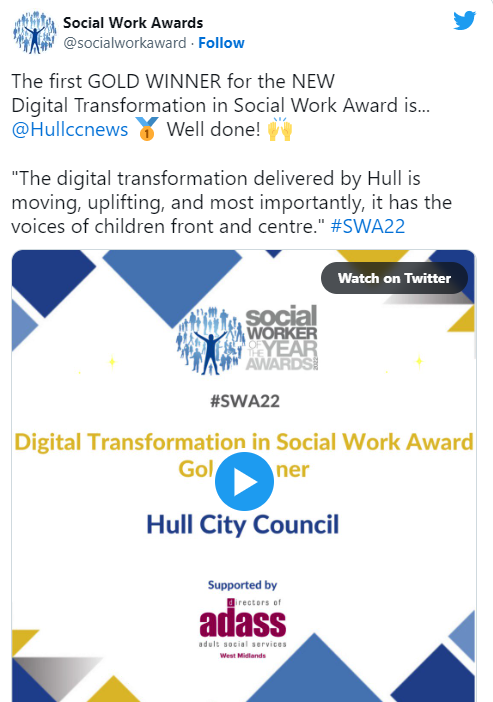 “The imaginative use of technology is helping us to ensure that the messages from our children, about what matters most to them, is having a wide internal and external reach, and is helping to drive improvement. The most significant aspect of both the podcast and the exceptional animated film is that they are the voices of our children speaking directly to us all, and reminding us of what is most important to them.”
Portfolio Holder for children’s services
.
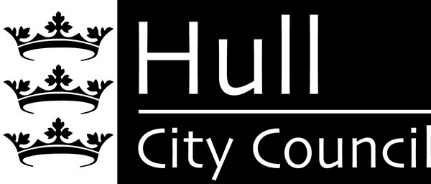 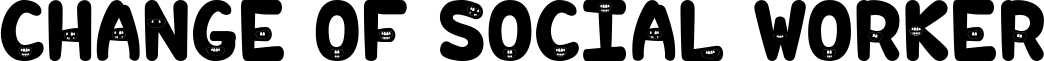 We are doing:
“I don’t like it when you get a new one and they ask you the same questions over and over again. Surely they keep a file, they don’t need to start again every change?”
Every child or young person will get a written explanation and a meeting where their old social worker introduces their new social worker whenever possible. 

We have made a promise that children and young people will always be told the reason when this has happened so they will never feel like it is their fault.

The social work standards have been revised and updated with these practice expectations. 

YVIC (children in care council) created a podcast looking at how they felt about a change of social worker. So far, over 100 social workers have heard the Podcast and many more will hear it over the next couple of months. We will now be playing the podcast as part of the induction training when new social workers start working for Hull City Council.

We have a task and finish group that are creating  words and pictures and letter templates for social workers to personalise for children and young people. 

We will be creating a poster of promises on what we promise to do when you have a change of social worker.
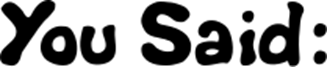 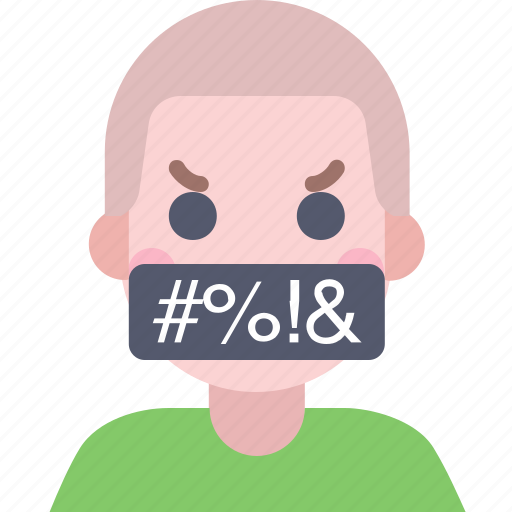 “When social workers have to change there should be a really good reason why, we need a proper explanation as we have a lot of things going on and worry about things”
How did the podcast made by children in are about social worker change make social workers feel?
Hull’s children in care council (YVIC) created a podcast looking closely at what children and young people in care had told 
the local authority about how they felt about a change of social worker. 
Lots of different social care teams have listened to and thought about how they might change the way they work with children and families.